Rapport d’activités 2022
ANRF Outaouais
Activités réalisées en 2022
Visioconférences
Programme de rabais
Banquet du 30e anniversaire
Communications
Programme de recrutement et de rétention des membres et des bénévoles
Priorités 2022-2023
Visioconférences en 2022
10 visioconférences -  dont 4 en anglais 
317 participants – dont 11 anglophones
Taux de satisfaction moyen 96%

Sujets :
Planification successorale, mandat d’inaptitude, préarrangements funéraires
Santé auditive
Aide médicale à mourir (AGA)
Le monde merveilleux des champignons sauvages
Décaissement à la retraite
Aide médicale à mourir
Inscriptions aux visioconférences en 2022
[Speaker Notes: Ce graphique montre les nombres de membres inscen rits, les nombres de participants et les taux de satisfaction en fonction des visioconférences.]
Évolution des inscriptions aux visioconférences de 2022 et des 3 premiers mois de 2023
Programme de rabais 2022-2023
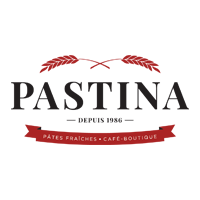 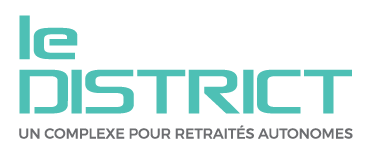 Pastina
Hôtel Château Logue
Le district Aylmer
Village Riviera Gatineau
Le Manoir Pierrefonds Montréal
L’académie des retraités de l'Outaouais
Amerispa
Énergie vie Linda Côté naturothérapeute
Signature Mélisa Parenteau SPA urbain
Fleur de Guy
Maison funéraire Racine Robert et Gauthier Beauchamp –Dignité
Néolégal Inc.
Noël et associés
Club de hockey les sénateurs
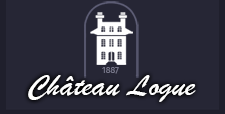 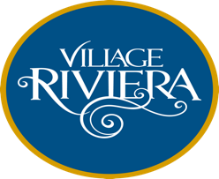 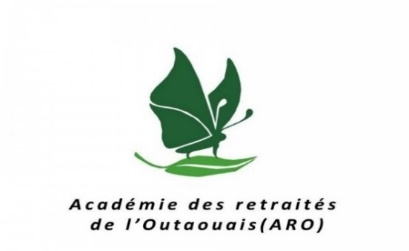 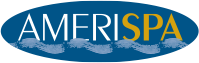 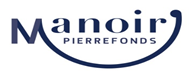 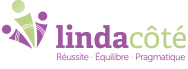 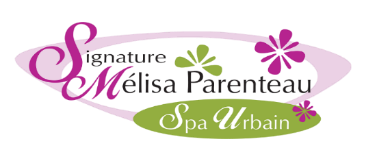 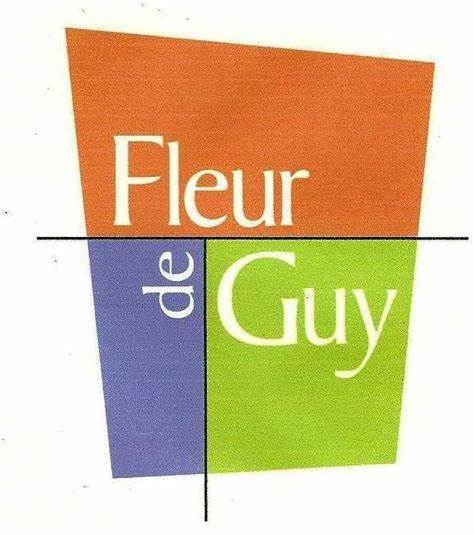 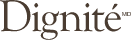 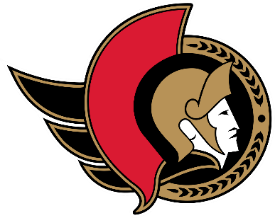 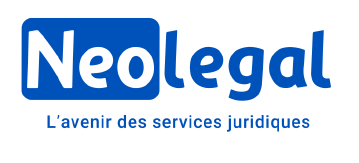 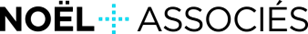 [Speaker Notes: Voici les partenaires privilégiés du programme de rabais 2022-2023. En 2022-2023 Amérispa a bonifié son offre aux membres et nous avons accueilli le Club de hockey des Sénateurs parmi nos partenaires privilégiés.]
Banquet du 30e anniversaire
[Speaker Notes: Le banquet du 30e a accueilli 174 convives et a obtenu un taux de satisfaction globale de 80%. Merci à nos commanditaires La financière Banque Nationale, Le réseau Dignité, et Amérispa.]
Communications
Page Facebook
Page web Retraités fédéraux Outaouais
Infolettres
[Speaker Notes: 9 Infolettres
2 encart SAGE]
Recrutement et rétention
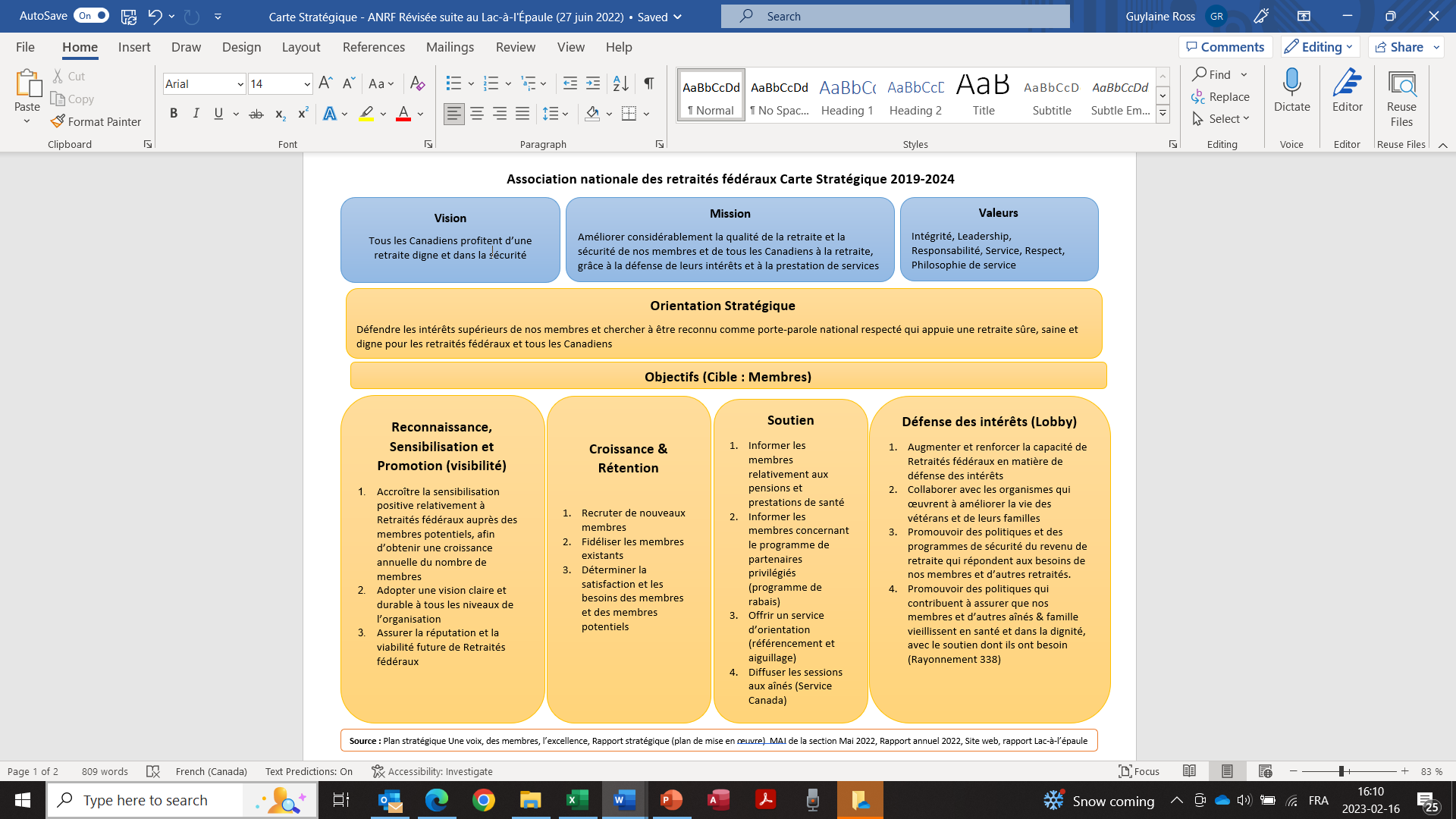 [Speaker Notes: Lors du lac à l’épaule qui s’est tenu le 27 juin 2022, nous avons confirmé les orientations stratégiques et les objectifs de l’ANRF Outaouais pour 2023.]
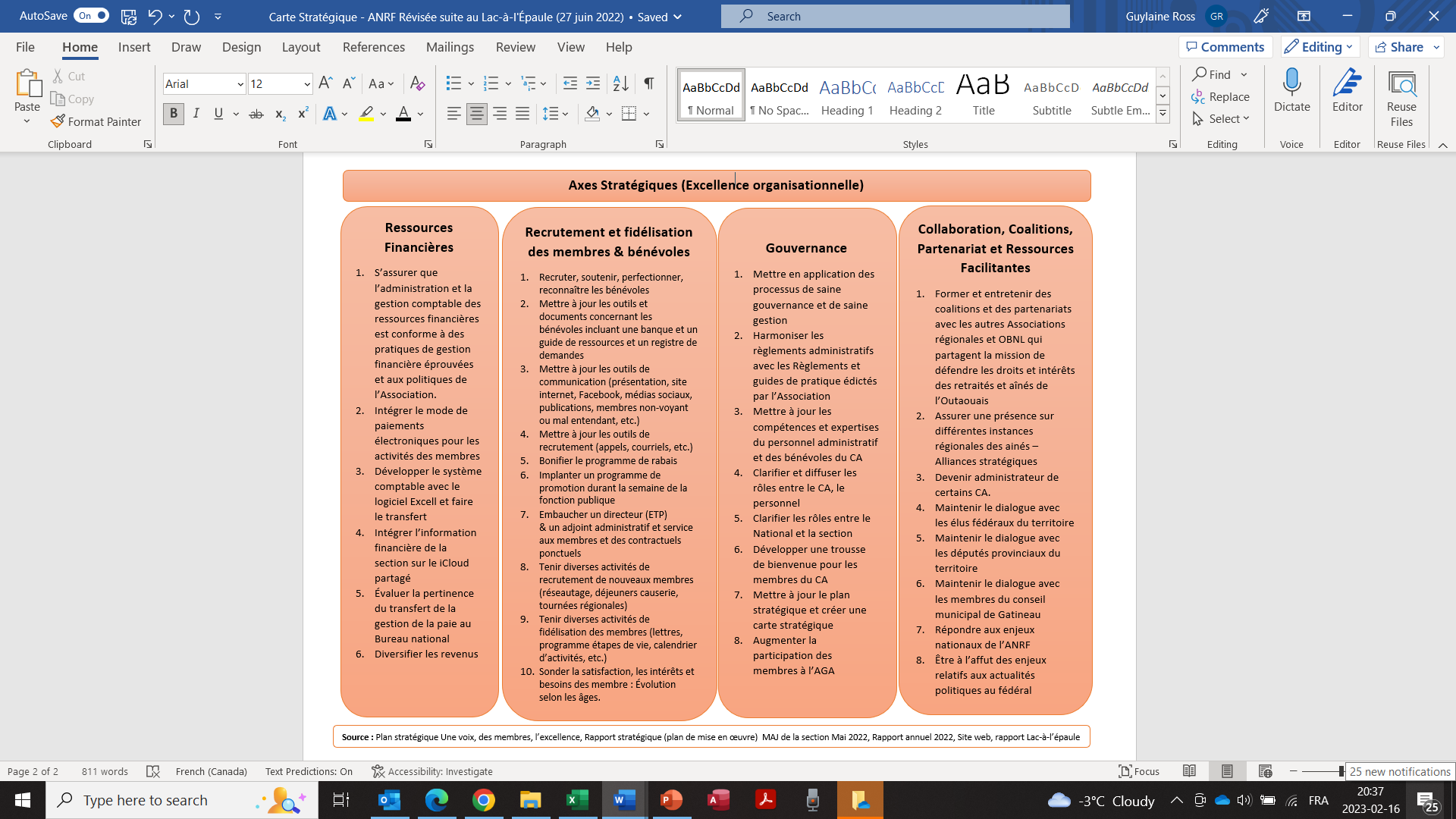 [Speaker Notes: Nous avons également établi les axes stratégiques qui permettront d’atteindre les objectifs présentés précédemment.]
Recrutement et fidélisation des membres & bénévoles
Recruter, soutenir, perfectionner, reconnaître les bénévoles 
Mettre à jour les outils et documents concernant les bénévoles incluant une banque et un guide de ressources et un registre de demandes
Mettre à jour les outils de communication (présentation, site internet, Facebook, médias sociaux, publications, membres non-voyant ou mal entendant, etc.)
Mettre à jour les outils de recrutement (appels, courriels, etc.)
Bonifier le programme de rabais
Implanter un programme de promotion durant la semaine de la fonction publique
Embaucher un directeur (ETP) & un adjoint administratif et service aux membres et des contractuels ponctuels
Tenir diverses activités de recrutement de nouveaux membres (réseautage, déjeuners causerie, tournées régionales)
Tenir diverses activités de fidélisation des membres (lettres, programme étapes de vie, calendrier d’activités, etc.)
Sonder la satisfaction, les intérêts et besoins des membre : Évolution selon les âges.
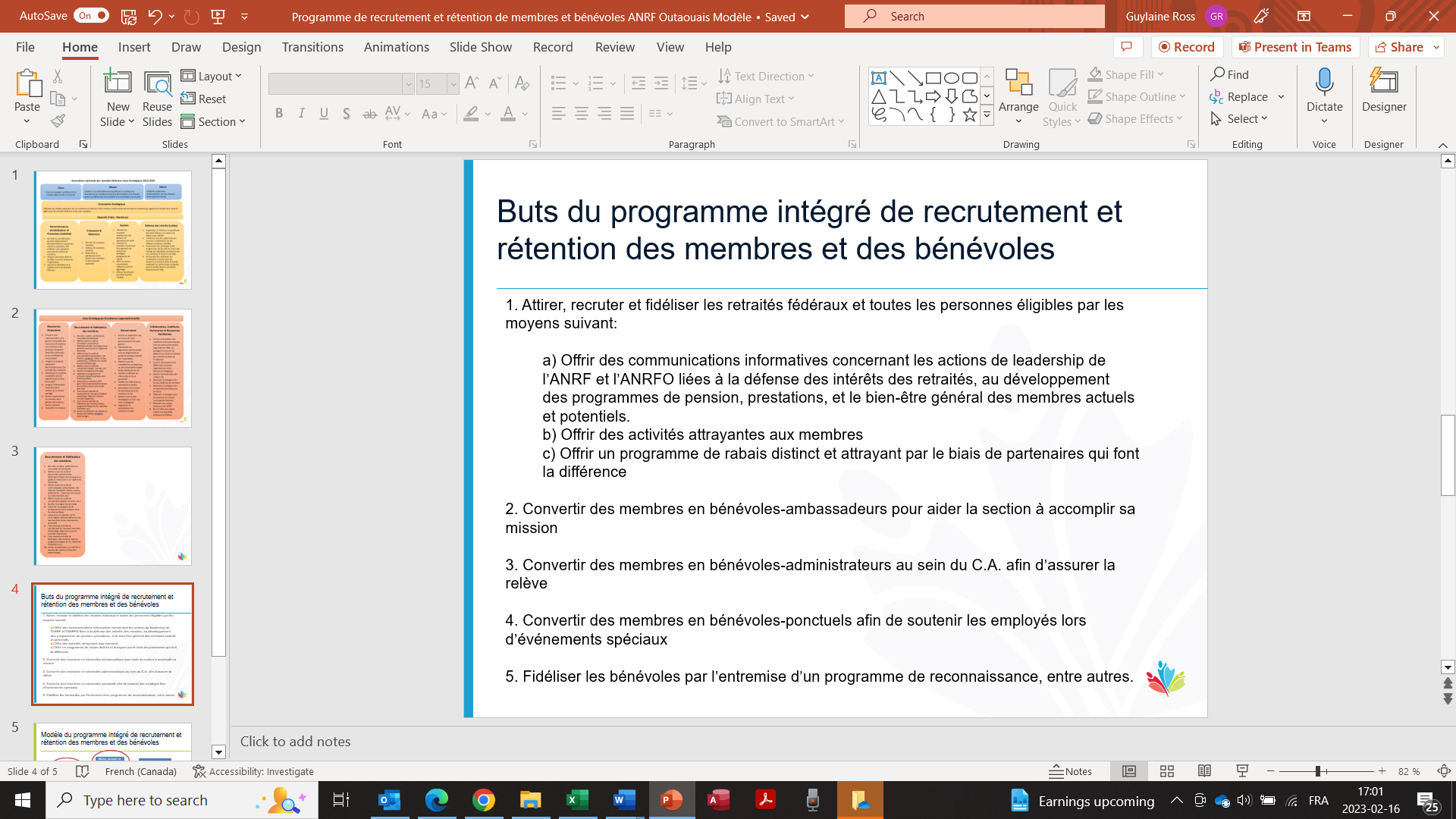 [Speaker Notes: En ce qui concerne l’axe stratégique de recrutement et de rétention des membres, un programme intégré de recrutement et de rétention des membres et des bénévoles a été conçu afin de répondre aux nombreuses actions identifiées.]
Recrutement et fidélisation des membres & bénévoles
Recruter, soutenir, perfectionner, reconnaître les bénévoles 
Mettre à jour les outils et documents concernant les bénévoles incluant une banque et un guide de ressources et un registre de demandes
Mettre à jour les outils de communication (présentation, site internet, Facebook, médias sociaux, publications, membres non-voyant ou mal entendant, etc.)
Mettre à jour les outils de recrutement (appels, courriels, etc.)
Bonifier le programme de rabais
Implanter un programme de promotion durant la semaine de la fonction publique
Embaucher un directeur (ETP) & un adjoint administratif et service aux membres et des contractuels ponctuels
Tenir diverses activités de recrutement de nouveaux membres (réseautage, déjeuners causerie, tournées régionales)
Tenir diverses activités de fidélisation des membres (lettres, programme étapes de vie, calendrier d’activités, etc.)
Sonder la satisfaction, les intérêts et besoins des membre : Évolution selon les âges.
Programme intégré de recrutement et rétention des membres et des bénévoles
[Speaker Notes: Le programme intégré est représenté graphiquement ici. Chaque case correspond à une série d’actions qui font partie d’un programme spécifique.]
Programme intégré de recrutement et rétention des membres et des bénévoles
Programme de recrutement des membres
Programme de fidélisation des membres
Activités et événements
Communications
Partenaires privilégiés (programme de rabais) 
Programme de conversion de membres en bénévoles occasionnels, ambassadeurs et administrateurs 
Programme d’intégration (accueil, orientation, formation, encadrement) des bénévoles occasionnels, des ambassadeurs et  administrateurs
Programme de fidélisation des bénévoles et employés
Programme de reconnaissance des bénévoles, employés et membres
1
2
3
4
[Speaker Notes: Il y a 4 programmes: 
Programme de recrutement des membres
Programme de fidélisation des membres
Activités et événements
Communications
Partenaires privilégiés (programme de rabais) 
Programme de conversion de membres en bénévoles occasionnels, ambassadeurs et administrateurs 
Programme d’intégration (accueil, orientation, formation, encadrement) des bénévoles occasionnels, des ambassadeurs et  administrateurs
Programme de fidélisation des bénévoles et employés
Programme de reconnaissance des bénévoles, employés et membres

Ces programmes sont en cours de finalisation.

Ces programmes sont le fruit d’une revue des outils de soutien aux bénévoles de l’ANRF et des outils développés par la Section. Un comité de réflexion bipartite créé pour cette revue à participé à l’élaboration de ces programmes. Les membres du comité sont: Jacques Lecompte, Michelle Page, Michel Gaudreau, André Thivierge, Liane Dussault et Élise Amyot.  Le Bureau national a été invité a participé mais n’a pas donné suite à l’invitation.]
Priorités 2022-2023
Priorités 2022-2023
Défense des intérêts 
Stratégie nationale pour les ainés
Soins et maintien à domicile
Régime de santé et soins dentaires

Recrutement et rétention des membres 
Programme de rabais
Programme d’appels téléphoniques
Visioconférences
Déjeuners-causeries
Partenariat avec la section Ottawa
Gouvernance 
Mettre à jour le plan stratégique de la section
Implanter Office 365
Formation


Recrutement et rétention des bénévoles
Plan d’action et mise en œuvre
Identifier un bénévole responsable
Compétences bénévoles recherchées
Développement et gestion de sites web 
Communications
Relation avec les membres (recrutement et rétention), 
Gestion de projet 
Soutien administratif 
Appels téléphoniques aux membres
Période de questions
Merci